Advanced Java and Android
Day 1
Object-Oriented Programming in Java
Advanced Java and Android -- Day 1
1
OO Programming Concepts
Object-oriented programming (OOP) involves programming using objects. An object represents an entity in the real world that can be distinctly identified. For example, a student, a desk, a circle, a button, and even a loan can all be viewed as objects. An object has a unique identity, state, and behaviors. The state of an object consists of a set of data fields (also known as properties) with their current values. The behavior of an object is defined by a set of methods.
Advanced Java and Android -- Day 1
2
OO Programming Concepts
Objects can also generate and respond to events
An event is an a signal from either some external source such as the keyboard, mouse, etc. to the program
Advanced Java and Android -- Day 1
3
Objects
An object has both a state and behavior. The state defines the object, and the behavior defines what the object does.
Advanced Java and Android -- Day 1
4
Classes
Classes are an abstraction for a kind of object.  For example, the idea of Circle is the circle class.  An actual circle with radius 3.7 is an object of type Circle.
A Java class uses variables to define data fields and methods to define behaviors. Additionally, a class provides a special type of methods, known as constructors, which are invoked to construct objects from the class.
Advanced Java and Android -- Day 1
5
Classes
public class Circle
  {
  double radius;      // Radius of the circle
  
  public Circle()
    {
    radius=1;
    }
  
  public Circle(double newRadius)
    {
    radius=newRadius;
    }
  
  public getArea()
    {
    return radius * radius * Math.PI;
    }
  }
Advanced Java and Android -- Day 1
6
UML Class Diagram
Advanced Java and Android -- Day 1
7
Show Circle Program
Advanced Java and Android -- Day 1
8
Constructors
Constructors are a special kind of methods that are invoked to construct objects.
Circle() {
}

Circle(double newRadius) {  
  radius = newRadius;
}
Advanced Java and Android -- Day 1
9
Constructors
A constructor with no parameters is referred to as a no-arg constructor. 
Constructors must have the same name as the class itself. 
Constructors do not have a return type—not even void. 
Constructors are invoked using the new operator when an object is created. Constructors play the role of initializing objects.
Advanced Java and Android -- Day 1
10
Constructors
While constructors have no declared return type, when you invoke a constructor with new, you get an object of the type of the class.  For example: 
Circle circle1 = new Circle();
Returns an object of type Circle and puts the reference into circle1.
Advanced Java and Android -- Day 1
11
Default Constructor
A class may be declared without constructors. In this case, a no-arg constructor with an empty body is implicitly declared in the class. This constructor, called a default constructor, is provided automatically only if no constructors are explicitly declared in the class.
Advanced Java and Android -- Day 1
12
Declaring Object Reference Variables
To reference an object, assign the object to a reference variable.

To declare a reference variable, use the syntax:

ClassName objectRefVar;

Example:
Circle myCircle;
Advanced Java and Android -- Day 1
13
Declaring/Creating Objectsin a Single Step
ClassName objectRefVar = new ClassName();

Example:
Circle myCircle = new Circle();
Create an object
Assign object reference
Advanced Java and Android -- Day 1
14
Accessing Objects
Referencing the object’s data:
        objectRefVar.data
        e.g., myCircle.radius

Invoking the object’s method:
       objectRefVar.methodName(arguments)
       e.g., myCircle.getArea()
Advanced Java and Android -- Day 1
15
Reference Data Fields
The data fields can be of reference types. For example, the following Student class contains a data field name of the String type.
public class Student {
  String name; // name has default value null
  int age; // age has default value 0
  boolean isScienceMajor; // isScienceMajor has default value false
  char gender; // c has default value '\u0000'
}
Advanced Java and Android -- Day 1
16
The null Value
If a data field of a reference type does not reference any object, the data field holds a special literal value, null.
Advanced Java and Android -- Day 1
17
Default Value for a Data Field
The default value of a data field is null for a reference type, 0 for a numeric type, false for a boolean type, and '\u0000' for a char type. However, Java assigns no default value to a local variable inside a method.
public class Test {
  public static void main(String[] args) {
    Student student = new Student();
    System.out.println("name? " + student.name); 
    System.out.println("age? " + student.age); 
    System.out.println("isScienceMajor? " + student.isScienceMajor); 
    System.out.println("gender? " + student.gender); 
  }
}
Advanced Java and Android -- Day 1
18
Example
Java assigns no default value to a local variable inside a method.
public class Test {
  public static void main(String[] args) {
    int x; // x has no default value
    String y; // y has no default value
    System.out.println("x is " + x); 
    System.out.println("y is " + y); 
  }
}
Compilation error: variables not initialized
Compilation error: variables not initialized
Advanced Java and Android -- Day 1
19
Differences between Variables of Primitive Data Types and Object Types
Advanced Java and Android -- Day 1
20
Copying Variables of Primitive Data Types and Object Types
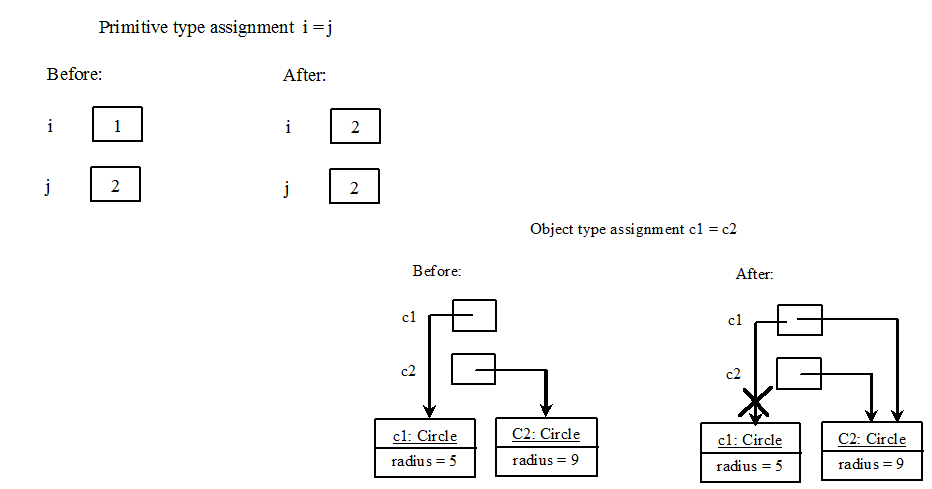 Advanced Java and Android -- Day 1
21
The Date Class
Java provides a system-independent encapsulation of date and time in the java.util.Date class. You can use the Date class to create an instance for the current date and time and use its toString method to return the date and time as a string.
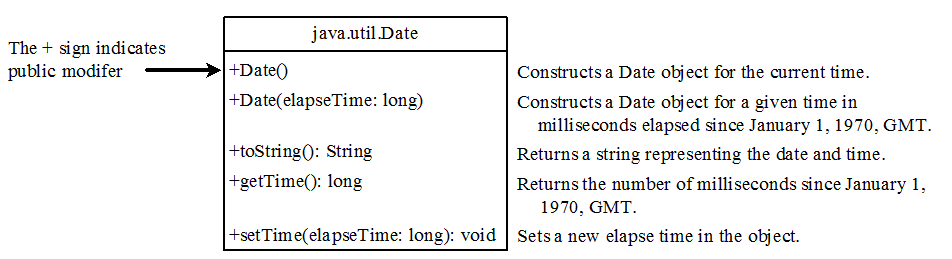 Advanced Java and Android -- Day 1
22
The Date Class Example
For example, the following code 
 
java.util.Date date = new java.util.Date();
System.out.println(date.toString());

displays a string like Sun Mar 09 13:50:19 EST 2003.
Advanced Java and Android -- Day 1
23
The Random Class
A useful random number generator is provided in the java.util.Random class.
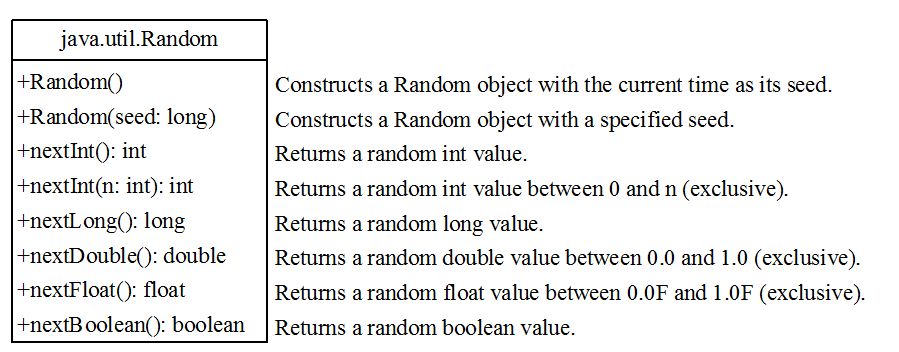 Advanced Java and Android -- Day 1
24
The Random Class Example
If two Random objects have the same seed, they will generate identical sequences of numbers. For example, the following code creates two Random objects with the same seed 3. 
quences of numbers. For example, the following code creates two Random objects with the same seed 3.
Random random1 = new Random(3);
System.out.print("From random1: ");
for (int i = 0; i < 10; i++)
  System.out.print(random1.nextInt(1000) + " ");
Random random2 = new Random(3);
System.out.print("\nFrom random2: ");
for (int i = 0; i < 10; i++)
  System.out.print(random2.nextInt(1000) + " ");
From random1: 734 660 210 581 128 202 549 564 459 961 
From random2: 734 660 210 581 128 202 549 564 459 961
Advanced Java and Android -- Day 1
25